Стилски фигури
Наташа Лозановска
Стилски изразни средства или стилски фигури се употребуваат во песните за постигнување поголема
ЕПИТЕТ
Епитет е стилско изразно средство што стои најчесто до именката и открива некоја битна особина на предметите, појавите или чуствата искажани со именката.
Најчесто епитетот стои пред или зад именката.

пр.    гори високи 
        жолто просо
Домашна училница
Епитетот може да се удвои.

  Крај бистра вода судена.
именка
епитет
ЕПИТЕТ
Најчесто епитетот се искажува со придавка , но некогаш и со именка.

мало девојче                  чаша вода
именка
придавка
Домашна училница
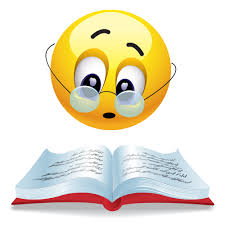 АНАФОРА
Анафора е фигура на повторувањето, којашто опфаќа повторување на еден збор или израз на почетокот на два или повеќе последователни стиха.
Лист по лист кини,лист по лист нижи,лист по лист превртуј, притискај,лист по лист милно, таговно реди .....Кочо Рацин  „Тутуноберачите“
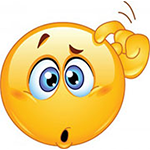 ЕПИФОРА
Епифора е  фигура во која се повторуваат зборовите на крајот од стихот.
Одлетала пеперуга, ој луле ој!Од орача на орача, ој луле ој!Од копача на копача, ој луле ој!Од режача до режача, ој луле ој!Народна песна
Прочитајте ги песните од учебникот!
Одговорете ги прашањата во  вашите тетратки!
Обидете се да создадете литературна творба во која ќе ги употребите учените стилски фигури!
ЗАДАЧИ ЗА УЧЕНИЦИТЕ!
Вежби за пронаоѓање и примена на знаењата за стилсите фигури  анафора,  епифора и епитет со примена на техниката Квадрат во песните :

„Есен“          
 „Во Новата година“
„Стани Станке“
Вежби
Квадрат
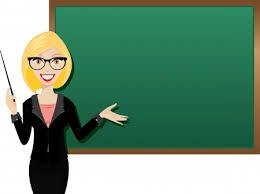 Презентацијата ја изработи:
Наташа Лозановска

ОУ „Коле Канински“ -Битола
ДОМАШНА УЧИЛНИЦА